Analiza działalności Miejskiej Biblioteki Publicznej
w obliczu planowanej likwidacji Filii nr 6 oraz Filii nr 14
Aktualnie działające Filie MBP
Wypożyczalnia Centralna, ul. Sobieskiego 8 
Filia nr 2, ul. Józefa Ryszki 11/13
Filia nr 3, ul. Jana Kasprowicza 2
Filia nr 4, pl. Ludwika Waryńskiego 4
Filia nr 5, pl. Adama Mickiewicza 4
Filia nr 6, ul. Edwarda Hankego 6
Filia nr 9, ul. Bolesława Prusa 7
Filia nr 14, ul. Opolska 4
Filia nr 18, ul. Gwarecka 4
Filia nr 19, ul. Jana Kilińskiego 2
Książkomat, ul. Główna 21
Dane statystyczne MBP w Chorzowie w 2022 r.
Dane statystyczne MBP w Chorzowie w 2023 r.
Dane statystyczne MBP w Chorzowie na dzień 16.10.2024
Zmiany w Filiach przeznaczonych do likwidacji
Przewidywane oszczędności
Najważniejsze potrzeby inwestycyjne Miejskiej Biblioteki Publicznej w Chorzowie:
Poprawa warunków lokalowych Filii nr 5 z siedzibą przy Pl. Mickiewicza 4 
Generalny remont Filii nr 4 z siedzibą przy Pl. Waryńskiego 4 
Nowa siedziba dla Biblioteki Centralnej
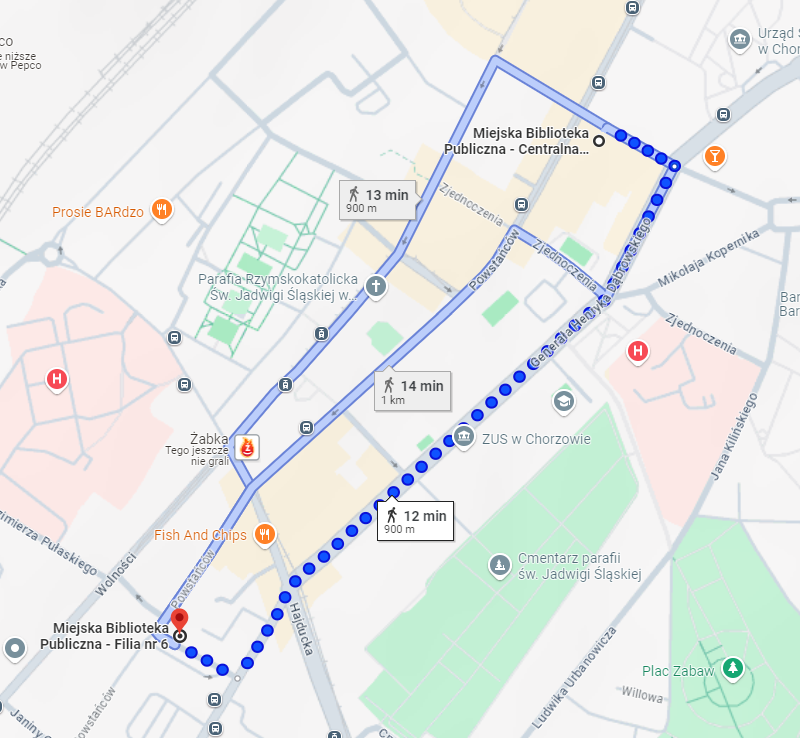 W przypadku zamknięcia Filii nr 6 czytelnicy będą mogli korzystać z najbliższych Filii:
Filia Centralna (900 m)
Filia nr 19 (900 m)
Filia nr 4 (1,6 km)
W przypadku zamknięcia Filii nr 14 czytelnicy będą mogli korzystać z najbliższych Filii:

Filia nr 5 (1,1 km)
Filia nr 18 (1,7 km)
Filia Centralna (2,3 km)
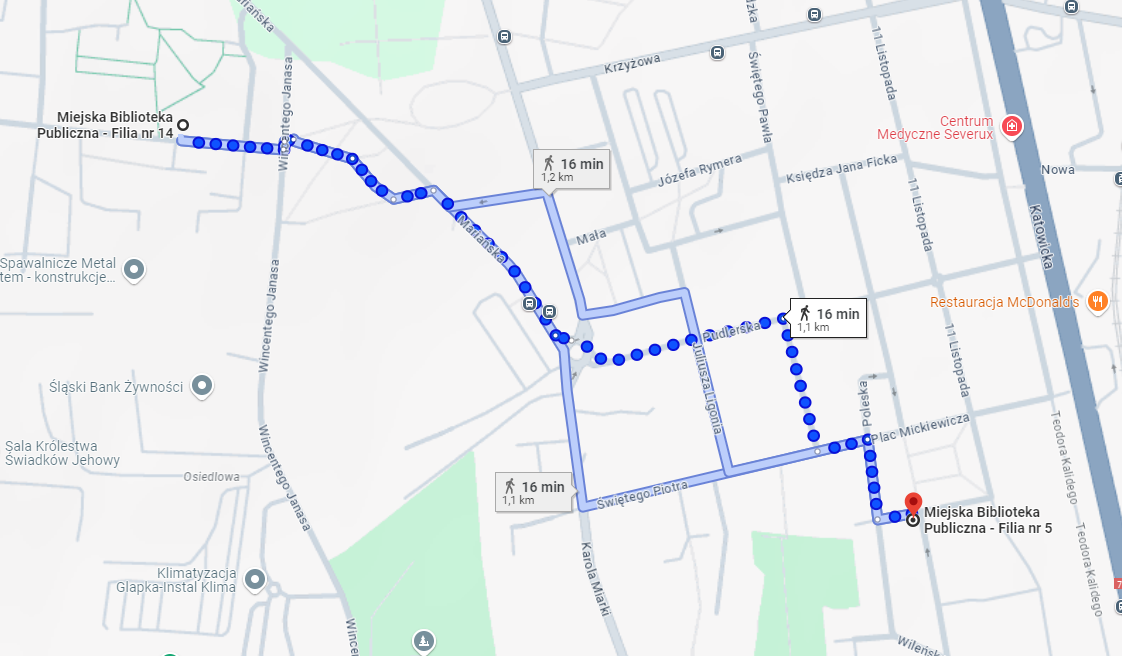 Protokół z posiedzenia Komisji Kultury i Sportu
Podczas posiedzenia Komisji Kultury i Sportu Rady Miasta Chorzów, odbytego w dniu 25 września 2024 r. (środa ) godz. 16:00 w Urzędzie Miasta Chorzów Komisja jednogłośnie pozytywnie zaopiniowała projekt uchwały Rady Miasta Chorzów w sprawie zamiaru likwidacji Filii nr 6 oraz Filii nr 14 Miejskiej Biblioteki Publicznej w Chorzowie.